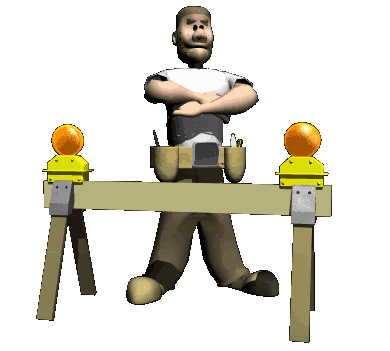 ا ی م ن ی
کنترل ایمنی وامنیت ماشین الات  ومصالح و کارگاه
ایمنی
مساله ایمنی در عملیات ساختمانی و راهسازی از مهمترین مسایل است به کار بردن اصول ایمنی برای جلوگیری از اتلاف جان کارگران و معلولیت آنها و جلوگیری از وقفه های ناشی از وقوع اتفاقات مزبور در جریان کار می باشد در بسیاری از کشورها عملکرد غیر محتاطانه و غیر مسئولانه شرکتها در مورد مسایل ایمنی باعث بالا رفتن حق بیمه و پرداخت غرائم و جرایم می شود
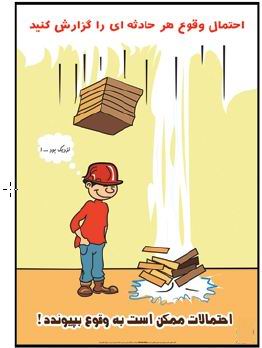 ا ی م ن ی
در قرن اخير با رشد جمعيت در دنيا در ساخت ساختمان ها نيز تحولات عمده اي بوجود آمده است كه اين تحولات خطرات ناشي از كار را در ساختمان ها  به اوج خود رسانيده است و همه ساله بسياري از كارگران و كارمندان مشغول در ساختمان ها را كشته و مجروح مي كند. احتمال وقوع حوادث را به كلي نمي توان از بين برد ولي با رعايت بعضي از نكات ايمني و حفاظتي مي توان آن را به مقدار قابل توجهي كاهش داد. بدين معني كه بوسيله مديريت صحيح و طرح نقشه از قبل و كنترل روش هاي انجام كار، مي توانيم ،به هدف هاي حفاظتي خود برسيم
ا ی م ن ی
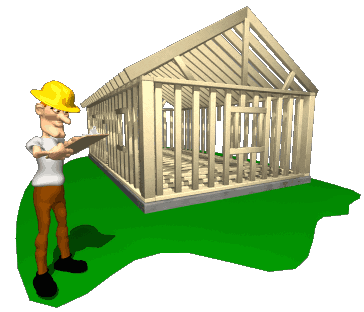 مواد قانوني: 
ماده 87 قانون كار: كليه افراد حقيقي و حقوقي كه بخواهند كارگاه جديدي را احداث نمايند و يا كارگاه هاي موجود را توسعه بخشند،مكلفند، قبل از شروع به كار، برنامه و نقشه هاي ساختمان طرح هاي مورد نظر را با توجه  به مقررات ايمني و آيين نامه ،تهيه و براي تصويب به وزارت كار ارسال دارند. شروع ساختمان سازي محل هاي مورد نظر و همچنين  بهره برداري از كارگاه هاي مذكور با مجوز رسمي از وزارت كار خواهد بود
ا ی م ن ی
در هر كارگاه ساختماني ، كارفرما موظف است       اقدامات لازم به منظور حفظ و تأ‌مين ايمني عمومي را بعمل آورد

هر كارفرما مسئول تدارك و فراهم آوردن روشنايي كافي در فضاهاي عمومي ، تهيه نرده و حفاظ و نصب آنها در اطراف سقفها و ديوارهاي خالي و فضاهاي باز ، فراهم آوردن و نصب نرده و حفاظ در اطراف پله‌ها وپاگردها ، ايجاد ورودي ايمن براي كارگاه ساختماني و محل كار ، فراهم آوردن وسايل اطفاء حريق ، تأمين آب آشاميدني سالم و ايجاد سرويسهاي بهداشتي ، تهيه وسايل حفاظت فردي و كمكهاي  اوليه و بطور كلي فراهم آوردن و تأمين شرايط ايمني عمومي، در داخل كارگاه ساختماني است
ا ی م ن ی
3. هر كار فرما بايد ابزار و وسايل و تجهيزات لازم براي انجام عمليات ساختماني توسط كارگران را با رعايت مواد اين مبحث تهيه و نگهداري نمايد تا در موقع لازم در اختيار كارگران قرار دهد و ضمن دادن آموزش هاي لازم به آنها ،مراقبت نمايد كه از آن وسايل به طور صحيح استفاده كنن
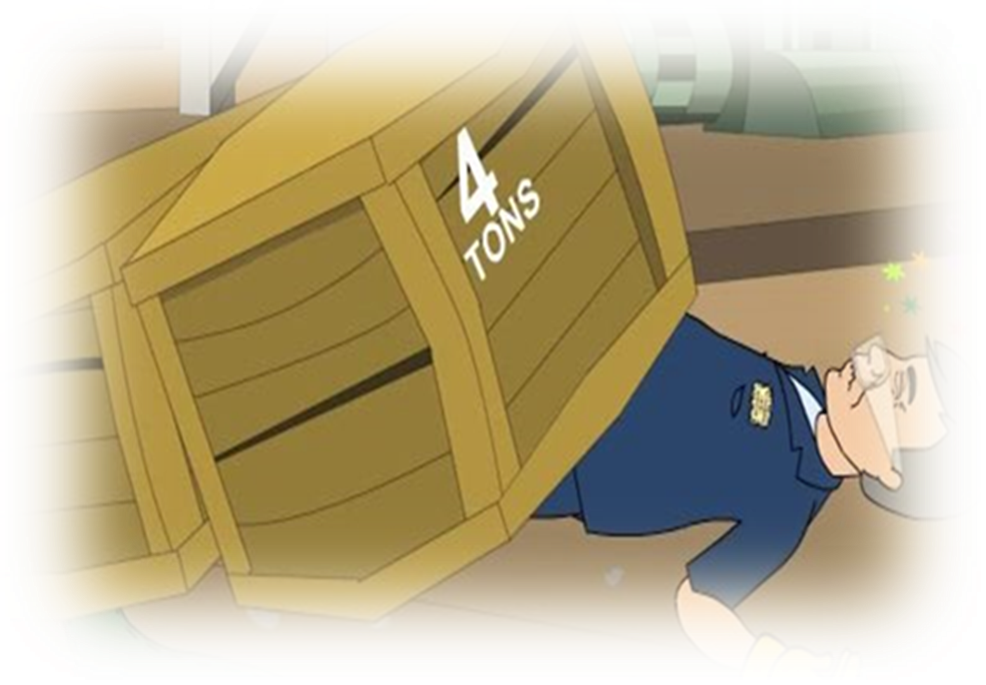 ا ی م ن ی
4. عمليات ساختماني بايد طوري برنامه‌ريزي و اجرا شود كه خطرهاي احتمالي ناشي از آن ، در داخل يا خارج از محل كار ، در  اسرع وقت قابل پيشگيري باشد. 
در صورت احتمال وقوع خطر جاني ، كارفرما موظف است فورا كار را متوقف نمايد و كارگران را از محل احتمال وقوع حادثه دور كند . كارفرما بايد وقوع هر گونه حادثه ناشي از كار در ساعت كار عادي يا غير عادي روزانه در محل كارگاه را در اسرع وقت و قبل از آنكه علائم و آثار مرتبط با آن از بين رفته باشد به واحد هاي مربوط در وزارت بهداشت واداره كار و امور اجتماعي محل اطلاع دهد.
ایمنی کارگاه
ا ی م ن ی
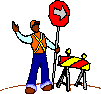 گودبرداری
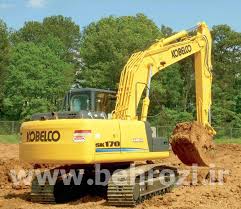 ا ی م ن ی
علل حوادث گودبرداری
ا ی م ن ی
گودبرداری بدون چوب بست یاعدم كفایت آن، عدم اطلاع كافی از نحوه چوب بست، بی اطلاعی از مقاومت زمین، عدم مقاوت چوب بست در مقابل بار زیاد، استفاده از چوب های پوسیده یا کم مقاومت، عدم توجه به چوب بست بعد از باران های سنگین و خرابی های ناشی از آب، شکستگی، بریدن دیوارهای گود به وسیله ماشین های مخصوص حفاری بدون تنظیم آنها، بی دقتی کارگران به ویژه رانندگان وسایل گودبرداری و جرثقیل هنگام حفاری.
نكات ایمنی به هنگام گودبردار
وضعیت ساختمان مجاور، قدمت و فرسودگی بنای ساختمان، اختلاف سطح ساختمان مجاورنسبت به كف محل فونداسیون، نفوذ آب تحت الارضی.
 
•ابعاد گود: هر چقدر عمق گود برداری زیادتر شود بدیهی است امكان فرو نشستن دیواره گود و یا ریزش آن زیادتر شده به همان نسبت باید تخته های جانبی و تیرهای حائل و تیرچه ها ضخیم تر و دارای مقاومت بیشتری باشد. هر اندازه عرض گود یا كانال زیاد گردد بایستی تعداد تیرچه هایی كه بین دیوارهای گود قرارداده می شود افزایش یابد.
 
•جنس خاک:
مقاومت زمین بر حسب مواد متشکله آن متفاوت است. بعضی قسمت ها ممکن است قشرهای سست عمودی یا مایل داشته باشد که قابل رویت نباشد در این حالت لرزش ماشین های حفاری مجاور محل گودبرداری یا عبور ماشین ها و قطار یا انفجار موجب جدایی قسمت سخت و ریزش گود می گردد.
ا ی م ن ی
پلکان
ا ی م ن ی
حداكثر ارتفاع عمودی نردبان 9 متراست. انتهای نردبان از سطح كار باید 1 متر بالاتر باشد. زاویه مناسب برای نردبان 75 درجه می باشد. زاویه افقی از پایه نردبان تا ساختمان باید یك چهارم طول نردبان باشد. نردبان دوطرفه مناسب ترین وسیله جهت کار می باشد. امن ترین نوع آن باید دارای پله های مسطح و مجهز به سکو و نرده مخصوص دستگیره باشد. چنانچه نردبان در محلی که احتمال لغزش دارد، قرار داده شود باید به وسیله کفشک از لغزش پایه ها جلوگیری کرد.
داربست
ا ی م ن ی
داربست ها ساختارهای موقتی از آهن، چوب و الوار هستند كه باید وزن كارگران، وسایل آنها و مصالح مورد استفاده را تحمل كنند. مهمترین خطرات مربوط به داربست ها عبارتند از: سقوط از ارتفاع، برخورد سر با اشیا، خطر برق گرفتگی، ریزش داربست.
نكات ایمنی: استفاده از افراد ماهر برای این كار، اطمینان كافی از محل اتصال كابل به داربست، جلوگیری از تجمع بار و وسایل بی مورد بر روی داربست، بازدید كردن ترمز ایمنی داربست قبل از شروع كار، نصب حفاظ و نرده ها در ارتفاع معین.
ا ی م ن ی
نرده:  
                                                                                نرده های حفاظتی باید در فواصل 2 متری دارای پایه و كلاف های قائم و افقی باشند. ارتفاع نرده پله ها نباید كمتر از 75 سانتیمتر باشد. ارتفاع نرده ها برای جلوگیری از سقوط باید 100 سانتیمتر باشد. دریچه مدخل هایی که در کف کارگاه باز می شوند باید توسط دریچه های بدون لولا بسته شود. ولی برای حفاظت دریچه ها و مدخل هایی که در کف کارگاه باز می شوند می توان از دریچه های لولادار، نرده های مشبک و نرده قائم استفاده کرد.
1.نرده های حفاظتی موقت

2.پاخورهای چوبی

3.راهرو سرپوشیده موقت

4.سرپوش حفاظتی

5.پوشش موقت فضای باز

6.سقف موقت

7.تورهای ایمنی

8.حصار حفاضتی موقت
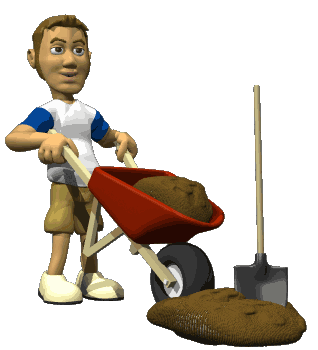 ا ی م ن ی
1. اطاقها و محل كار دائم بايستي لااقل 3 متر از كف تا سقف ارتفاع داشته و فضاي آن بايد براي حداكثر اشخاصي كه در آن محل كار مي‌كنند براي هر نفركمتر از 12 متر مكعب نباشد. در محاسبه متر مكعب فضا ، حجم اشغال شده بابت اثاثيه و ماشين آلات و مواد و لوازم كسر نمي‌گردد. 

2- در فضاي كارگاه نصب ماشين آلات و يا قراردادن اشياء و محصولات نبايد مزاحمتي برای عبور ومرور و کارگران ایجاد نماید

3.در اطراف هر يك از دستگاهها بايد فضاي كافي منظور گردد تا كارگران بتوانند به راحتي براي انجام كارهاي عادي رفت‌وآمد نموده و در صورت لزوم اصلاحات و تعميرات   و نقل و انتقال مواد مصرفي يا توليدي را انجام دهند
ا ی م ن ی
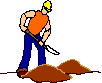 ا ی م ن ی
ایمنی ماشین آلات
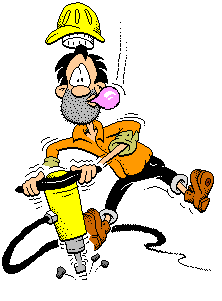 قوانین ایمنی بعضی از کشورها در مورد کار با ماشین آلات راهسازی و ساختمانی مقررات نسبتا سختی وضع نموده است. به موجب این مقررات بایستی حتما حفاظی برای قسمتهای متحرک ماشین در نظر گرفته شود.
کمربند ایمنی – بهبود و تکمیل سیستم ترمزها – تعبیه میله های حفاظ سقف که در صورت برگشتن و غلطیدن ماشین اتاق راننده خرد نشود – حد مجاز مقدار صدای تولید شده در اتاقک راننده و برای کارگرانی که در محوطه کارگاه کار می کنند از مقررات و محدودیتهایی است که قوانین و مقررات آمریکا برای کار با ماشینهای راهسازی و ساختمانی قایل شده اند
ا ی م ن ی
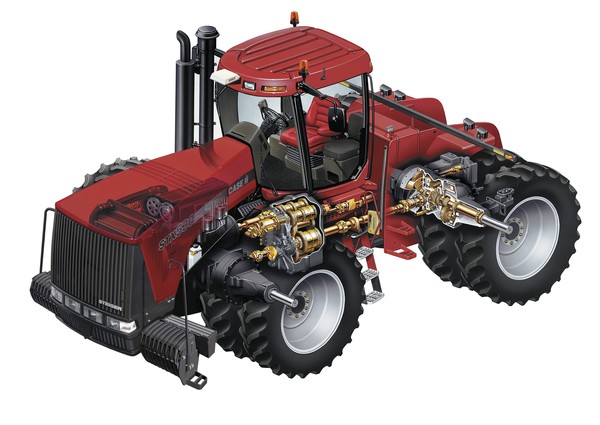 1.دستگاه و وسایل موتوری بالابر


2.ماشین آلات خاکبرداری و گودبرداری


3.وسایل و ماشین آلات الکتریکی و مکانیکی
ا ی م ن ی
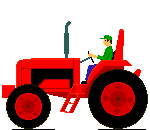 دستگاه و وسایل موتوری بالابر
عبارتند از کلیه وسایل و تجهیزات ثابت ومتحرک موتوری که برای بالا بردن.پایین اوردن.جابجایی و نصب قطعات و مصالح وسایل و تجهیزات ساختمانی مورد استفاده قرار میگیرند.از قبیل جرثقیل ثابت و متحرک.اسانسورهای موقت و نظیر آن
1.کلیه قسمتهای تشکیل دهنده باید با رعایت اصول وقواعد فنی توسط اشخاص ذیصلاح نصب و آماده شوند

2.استفاده از سرعت و ظرفیت بار مناسب و استاندارد

3.مناسب بودن پیج و مهره.دارای سیستم قطع کننده اضطراری

4.اجتناب از انجام 2 کار بطور همزمان

5.قلاب دستگاها مجهز به شیطانک

6.دستگاه بالابر به طور مطمئن در جای خود نصب شود و بار با ظرفیت مجاز
7.بازدیدهای دوره ای:روزانه و فنی

8.شرایط رانندگان

9.کمک متصدی

10.بازدید از محل استقرار

11.عبور بار از فضای عمومی

12.ممنوعیت استفاده از بالابر برای جابجایی افراد

13.ممنوعیت خوردن و اشامیدن هنگام کار با دستگاه

14.ممنوعیت استفاده در موقع طوفان

15.جابجایی اهسته بار
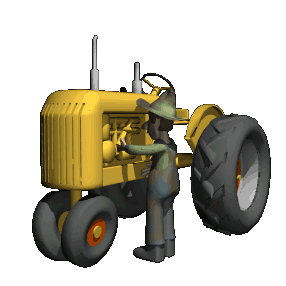 ا ی م ن ی
ماشین آلات خاکبرداری و گودبرداری
این وسایل شامل ماشین آلات ودیگر وسایل موتوری است که برای جابحایی مصالح خاک و وسایل ساختمانی و همچنین در گودبرداری و تخریب مورد استفاده قرار میگیرد
ا ی م ن ی
1.بازدید و بررسی قبل از شروع کار

2.ایجاد راه مناسب

3.ممنوعیت بارگیری بیشتر از ظرفیت وبستن بار

4.خروچ از وسیله هنگام بارگیری

5.توقف وسیله

6.تهویه هنگام تخلیه
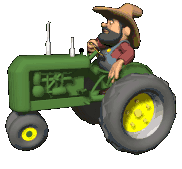 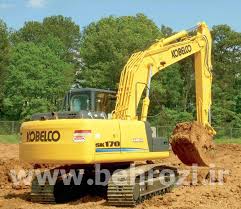 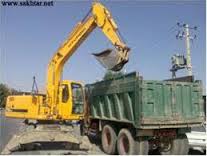 ا ی م ن ی
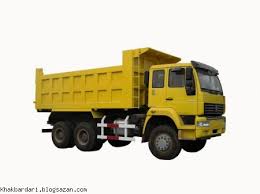 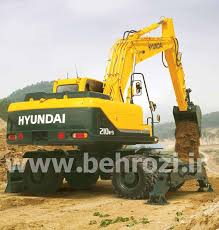 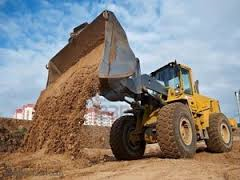 ا ی م ن ی
ایمنی مصالح
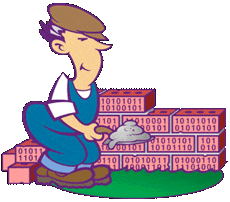 در مواردی كه محل انباشتن مصالح ساختمانی در معبر یا مجاورت آن می باشد، بایستی طوری انباشته شوند كه خطر ریزش یا افتادن آنها وجود نداشته باشد.

- محل انباشته شدن مصالح باید به وسیله علایم راهنما قابل رویت و مشخص شوند.

- انباركردن مصالح در نزدیكی لبه های گودبرداری یا هر نوع پرتگاه دیگرممنوع است؛ مگر اینكه تمهیدات حفاظتی مناسب به عمل آمده باشد. حداقل فاصله از لبه گود 3 متر می باشد.

- از انباشتن مواد و مصالحی مانند كیسه های گچ و سیمان برروی هم به ارتفاع زیاد و بدون داشتن تكیه گاه مناسب جلوگیری شود

مواد و مصالحی كه در مقابل رطوبت صدمه می بینند باید در محل های خشك و دور از رطوبت نگهداری شوند.

مصالح ساختمانی که در كنار دیوارها و تیغه ها انبار می شوند، نباید فشار بیش از اندازه به دیوار یا تیغه وارد نمایند
ا ی م ن ی
به طور كلی مسیرهای حركت كارگران و وسایل نقلیه برای حمل مصالح به منظور جلوگیری از وقوع حادثه باید عاری از هرگونه مانع باشد.

نگهداری مواد قابل اشتعال، به ویژه مایعات بایستی دارای چراغ ها، كلیدها، فیوزها و سایر ادوات الكتریكی ضدجرقه و ضد انفجار باشد.

كپسول های محتوی گاز كه در فضای آزاد نگهداشته می شوند باید از تابش مستقیم خورشید، تغییرات زیاد درجه حرارت، تراكم برق یا رطوبت مداوم به دور باشند.
ا ی م ن ی
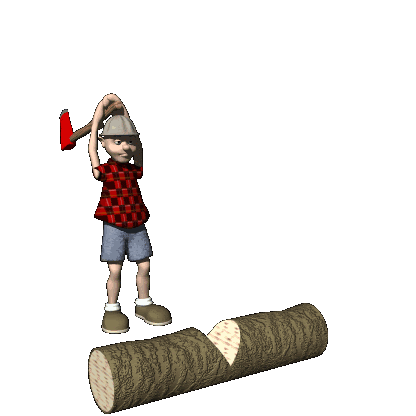 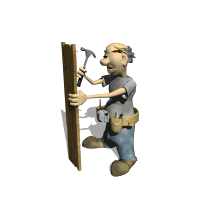 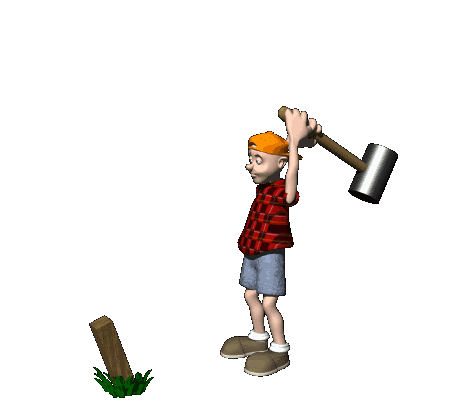 ا ی م ن ی
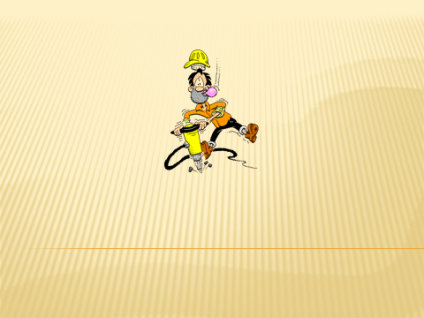 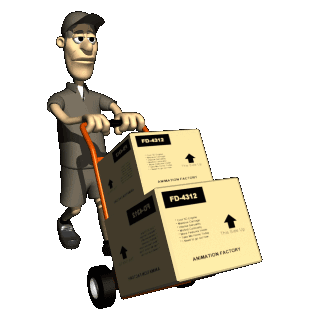 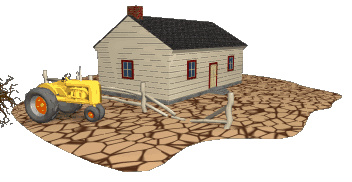 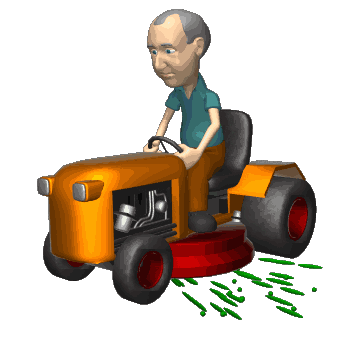 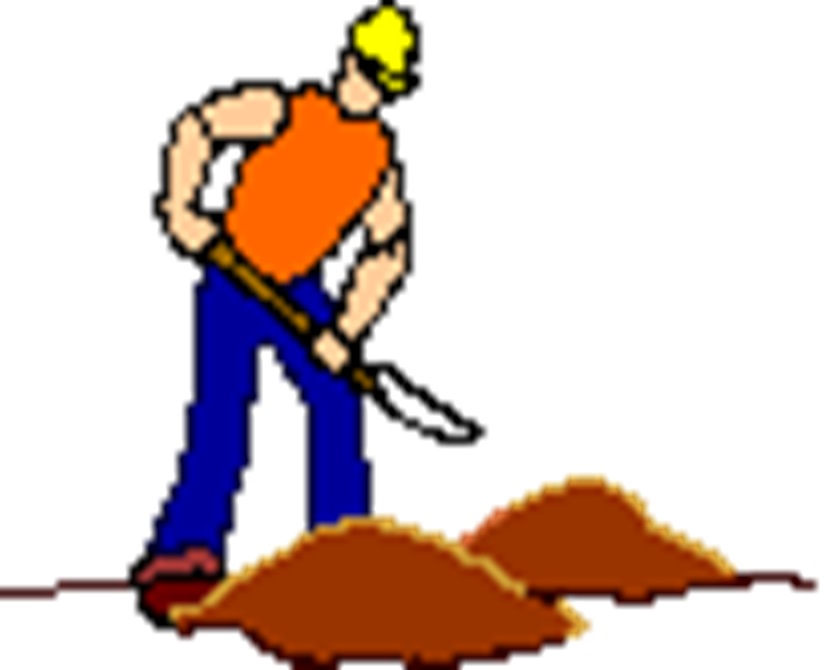 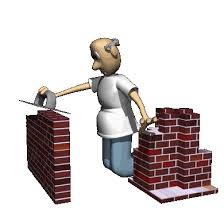